Modèle de Drude
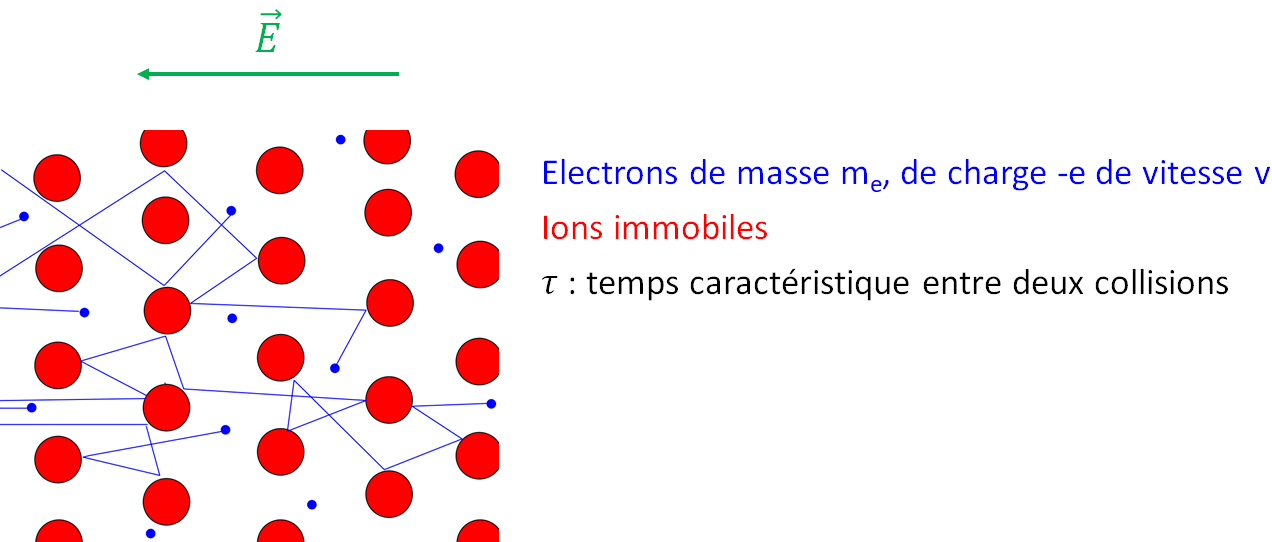 Hypothèses:
électrons de conduction libres (pas d’interaction longue portée avec les cations)
électrons indépendants
champ électrique uniforme à l’échelle d'un volume mésoscopique d’électrons 
électrons non relativistes
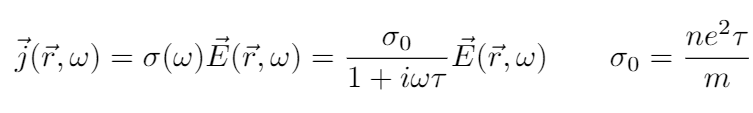 Source: B. Blancon
Propagation dans un métal
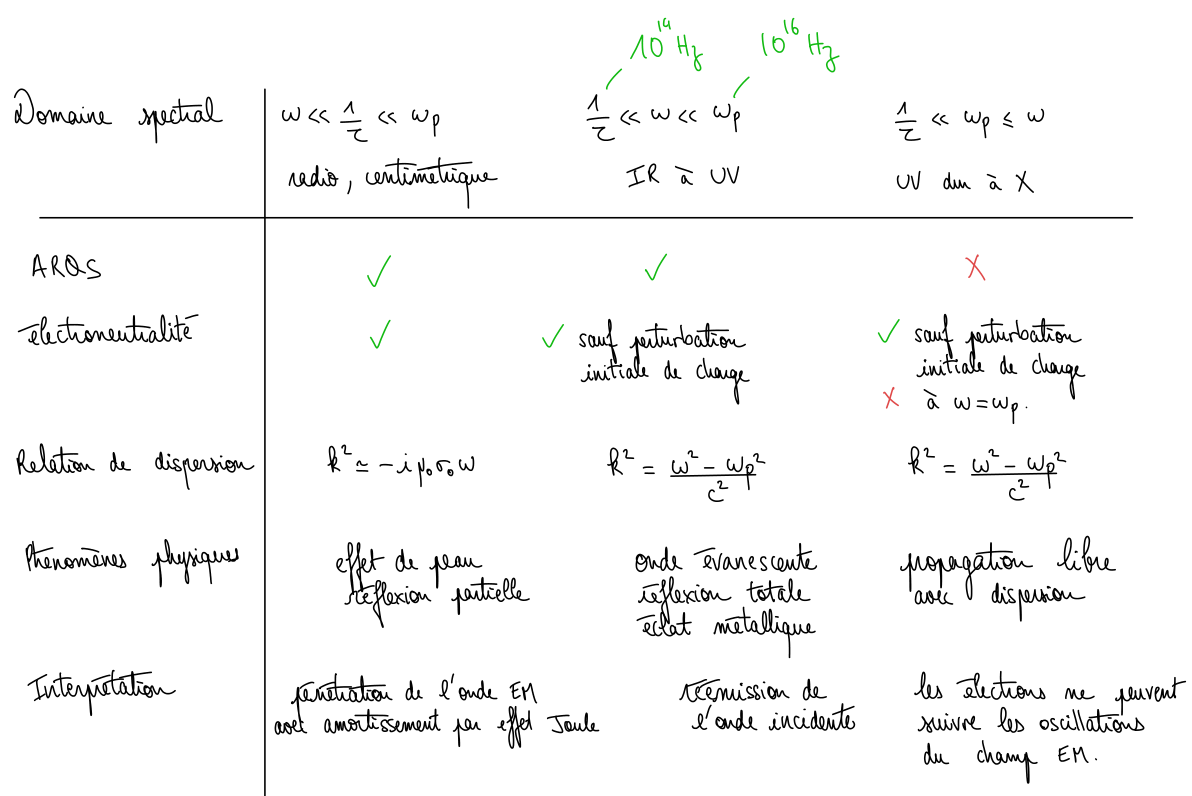 Conducteur en ARQS
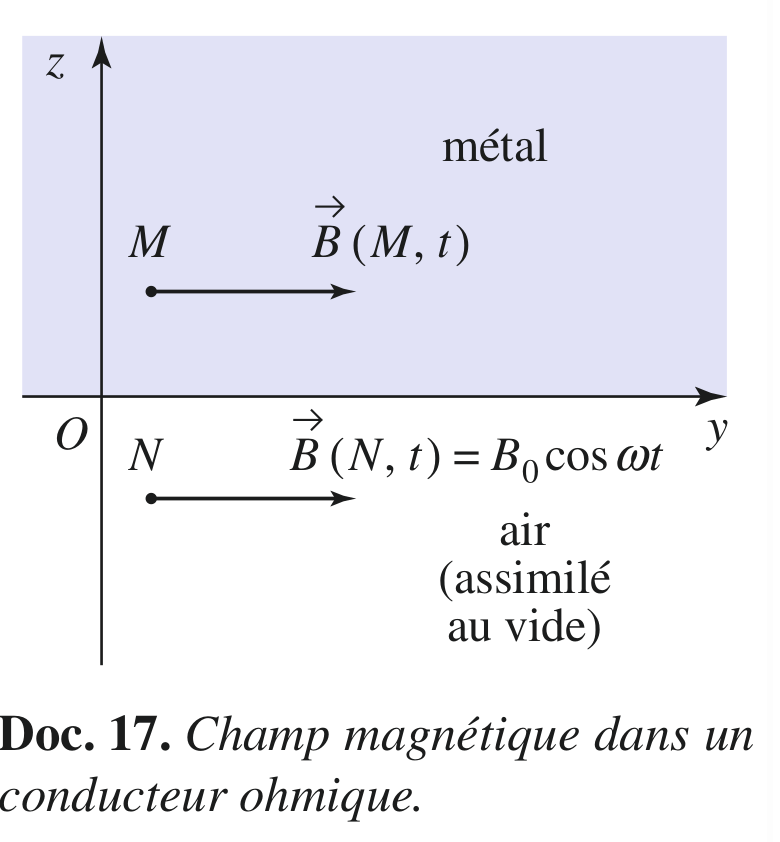 Source: Brébec, Ondes
Effet de peau
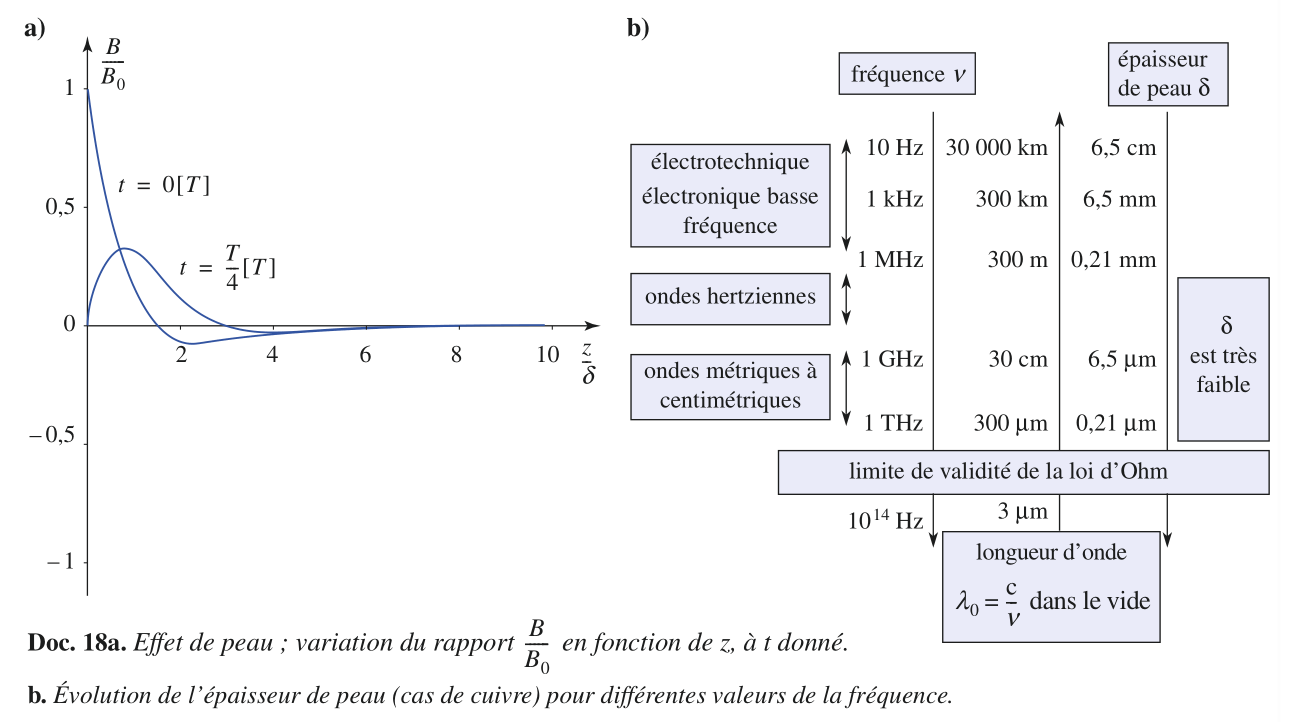 Source: Brébec, Ondes
Propagation dans un métal
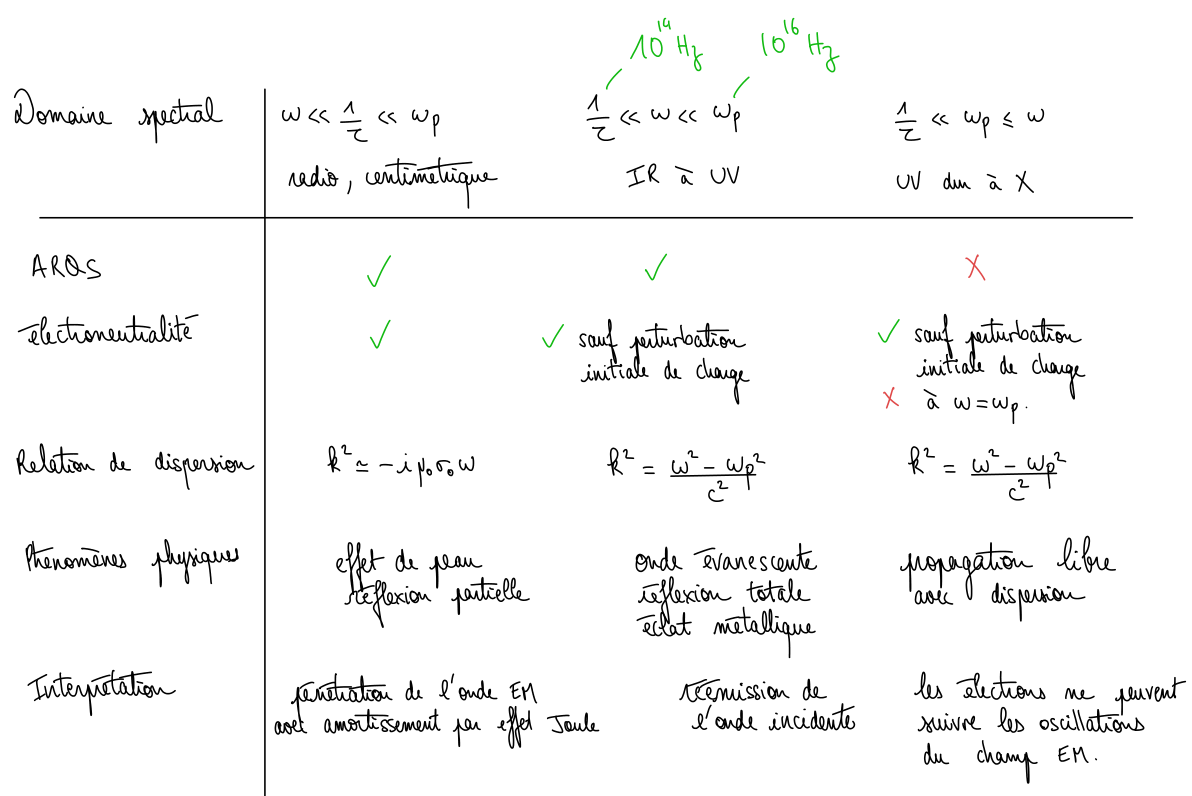 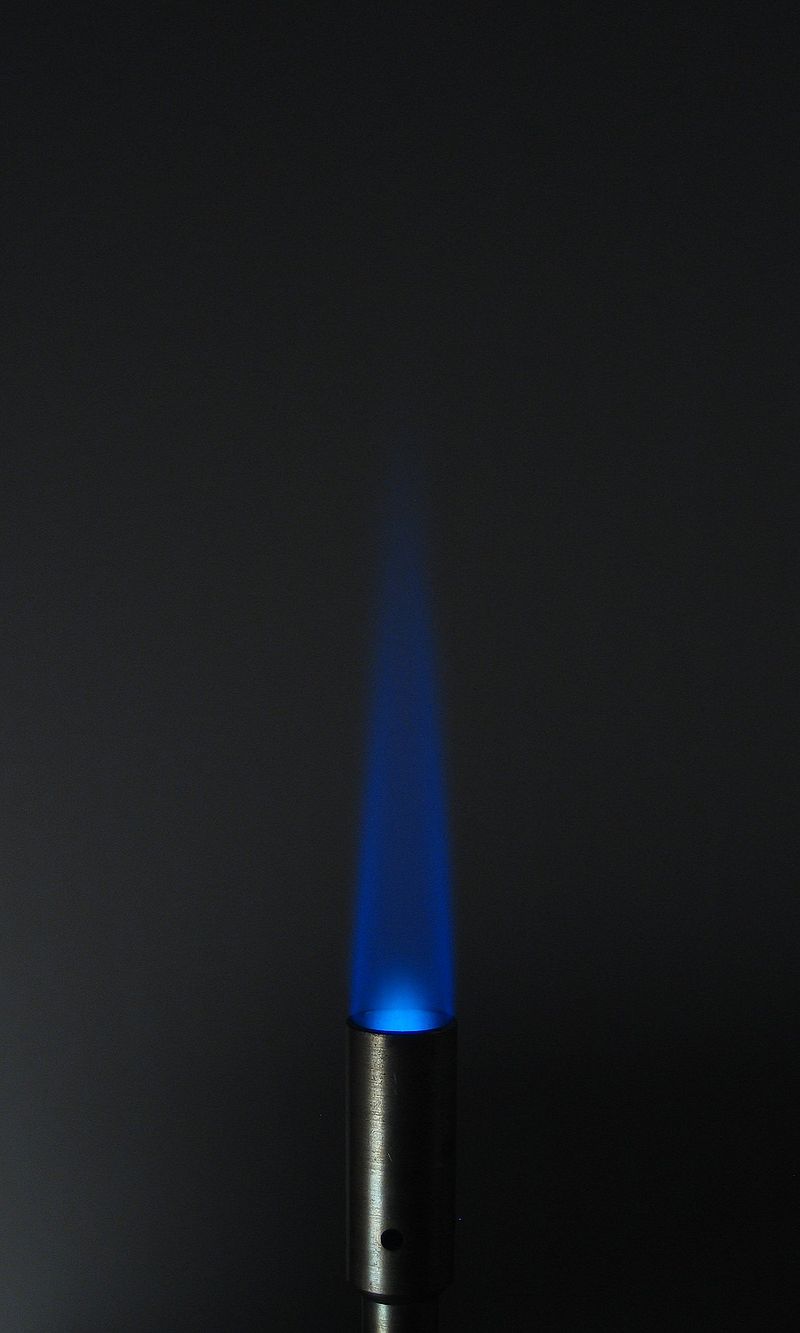 Plasma
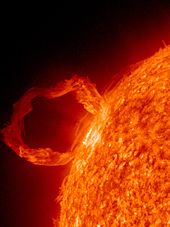 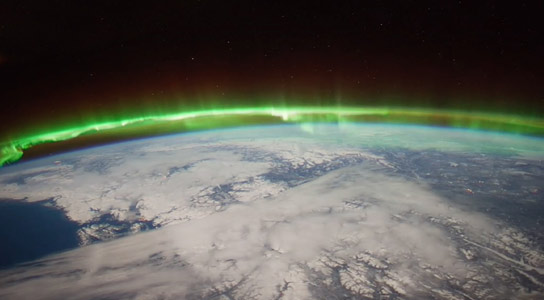 aurore boréale
vent solaire
flamme haute température > 11000 K
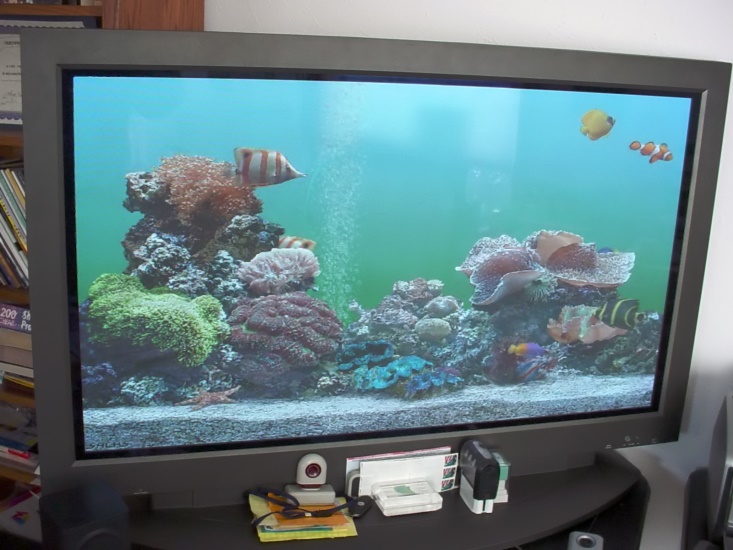 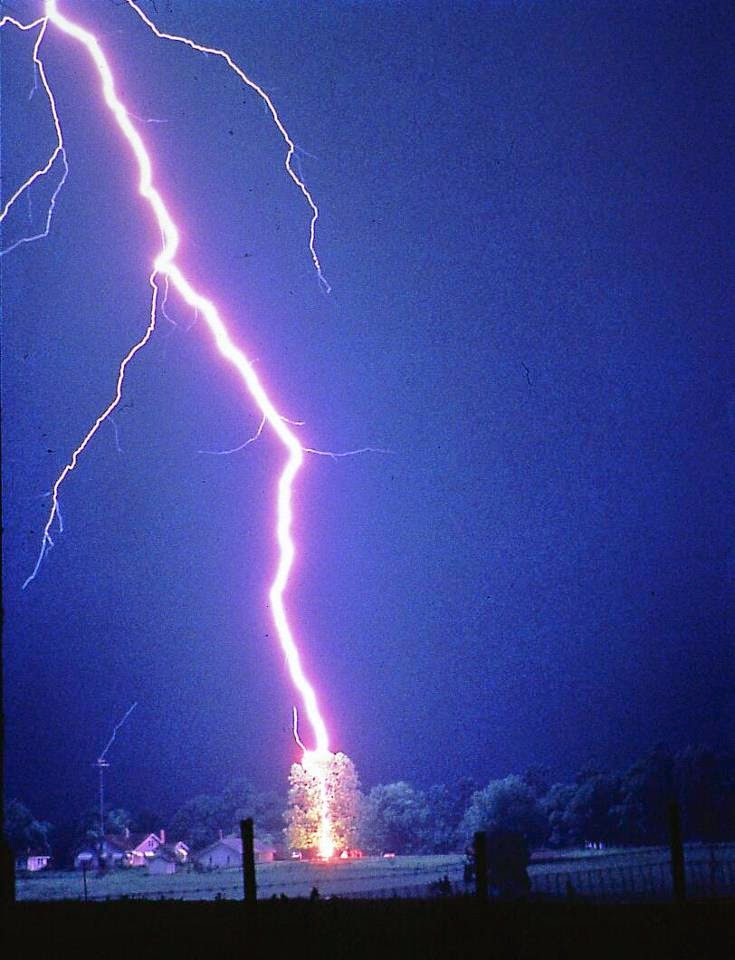 air au passage d’un éclair
écran plasma
Relation de dispersion dans un plasma
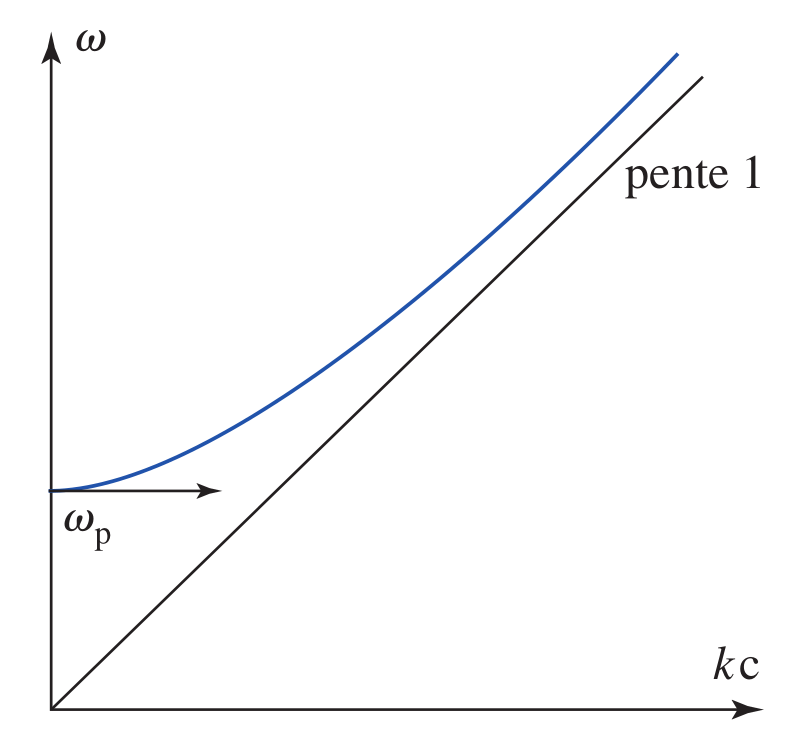 Source: Hprepa, ondes
Vitesse de phase dans un plasma
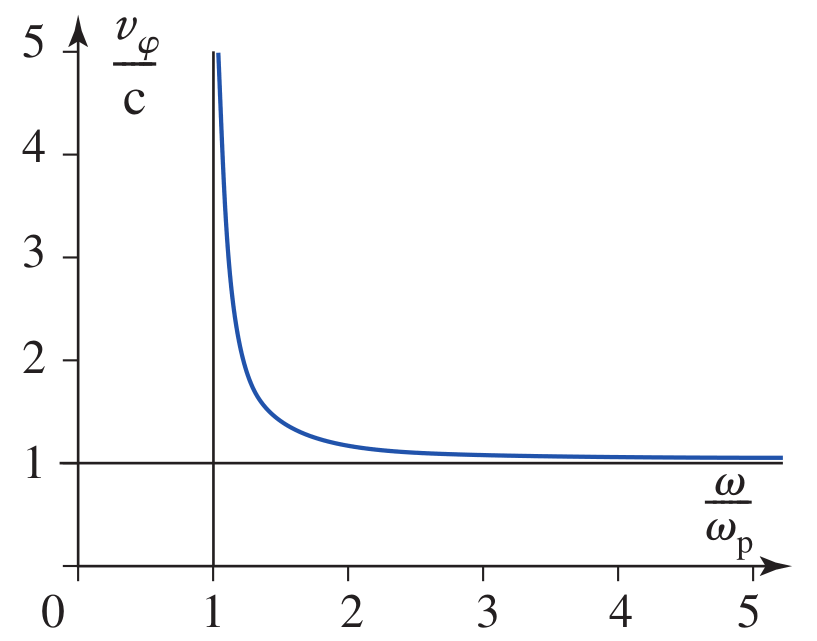 Source: Hprepa, ondes
Vitesse de phase et vitesse de groupe dans un plasma
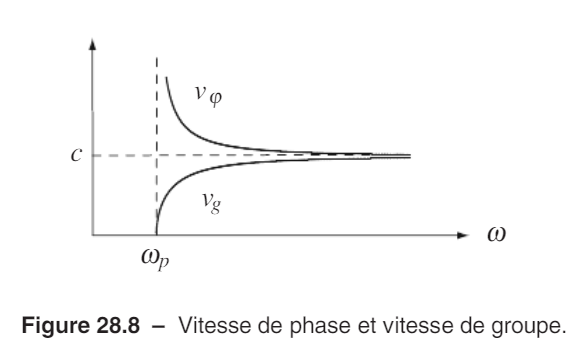 Source: Sanz, PC
Ionosphère
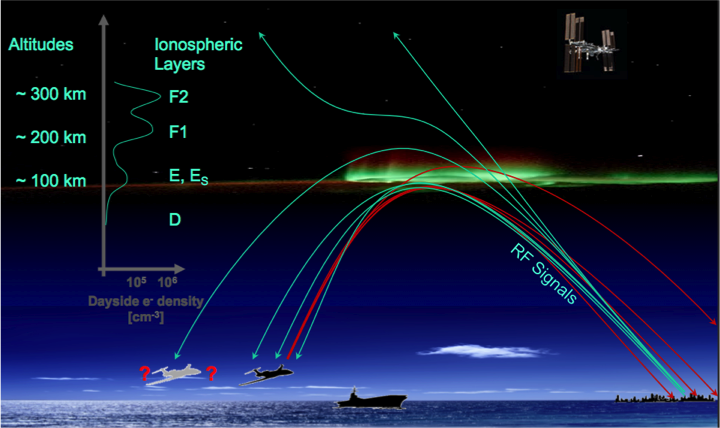 Source : www.nrl.navy.mil
Propagation dans un métal
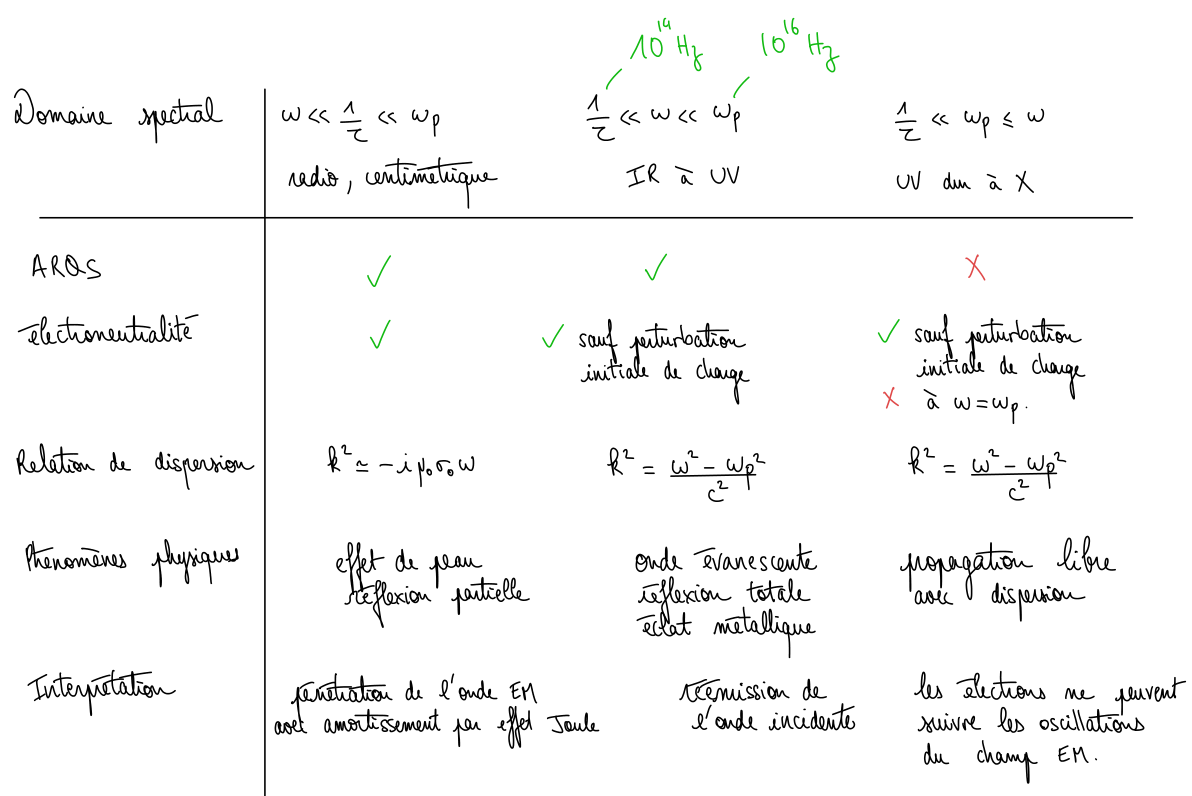